Творческая работа учеников 1 класса МООУСТ-ТСШИ г. Томмота «НА ПОЛЕ БОРОДИНСКОМ»
«Изведал враг в тот день немало,Что значит русский бой удалый, Наш рукопашный бой!»
«И вот нашли большое поле:Есть разгуляться где на воле!»
«Что тут хитрить, пожалуй к бою;Уж мы пойдем ломить стеною,Уж постоим мы головою, За родину свою!»
«Смешались в кучу кони, люди,И залпы тысячи орудийСлились в протяжный вой…»
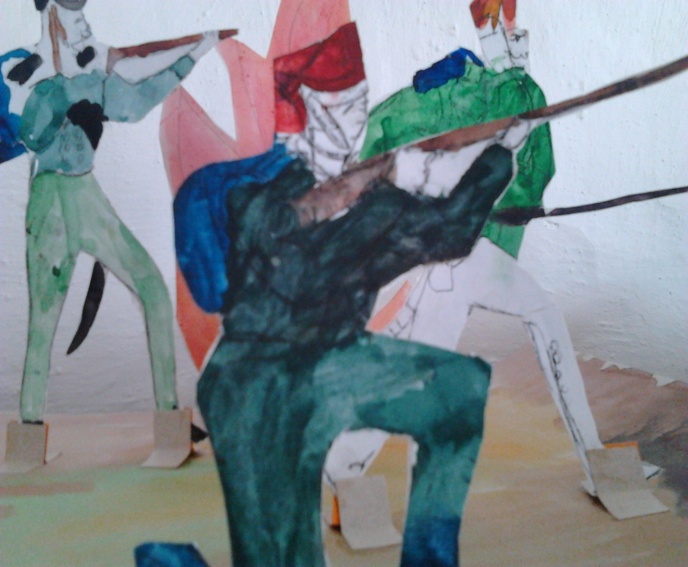 «Да, были люди в наше время, Могучее, лихое племя:Богатыри – не вы.Плохая им досталась доля:Немногие вернулись с поля.Когда б на то не божья воля,Не отдали б Москвы!»
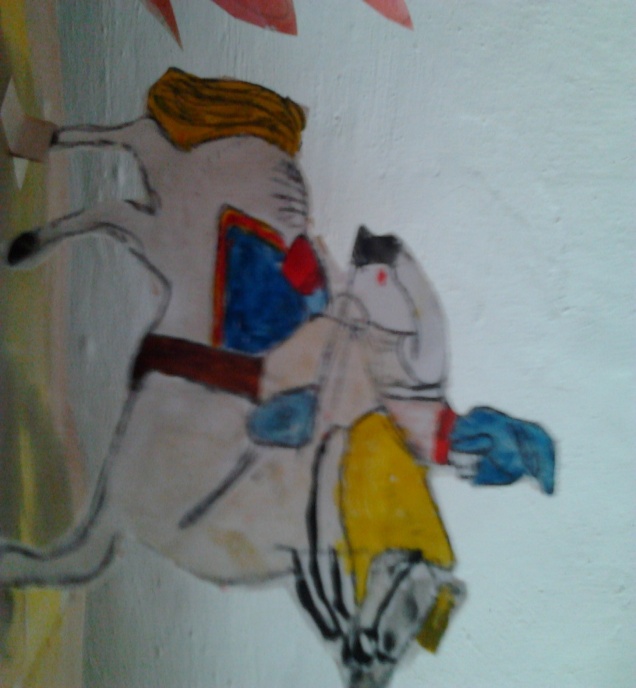 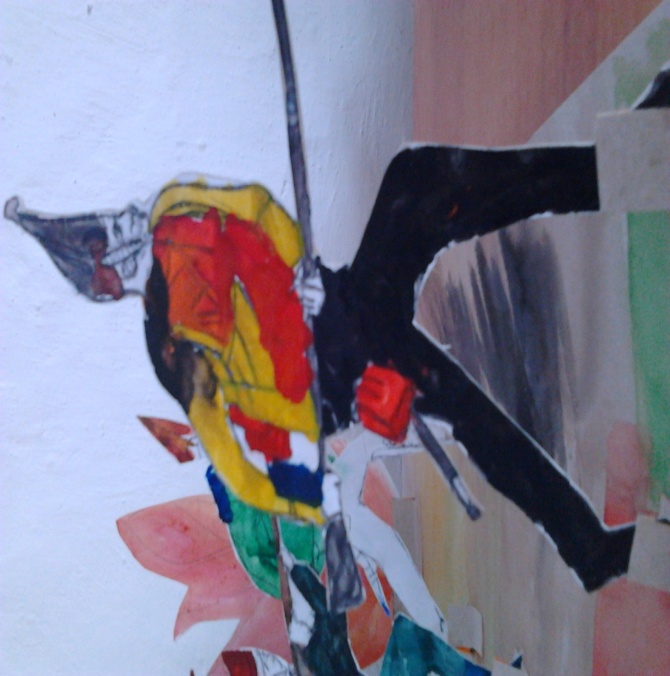 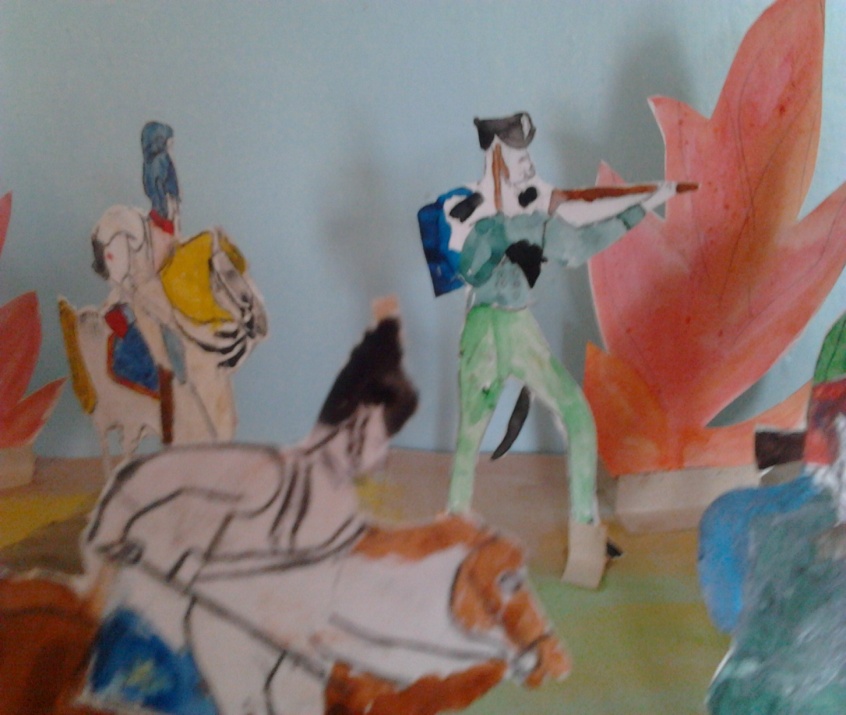 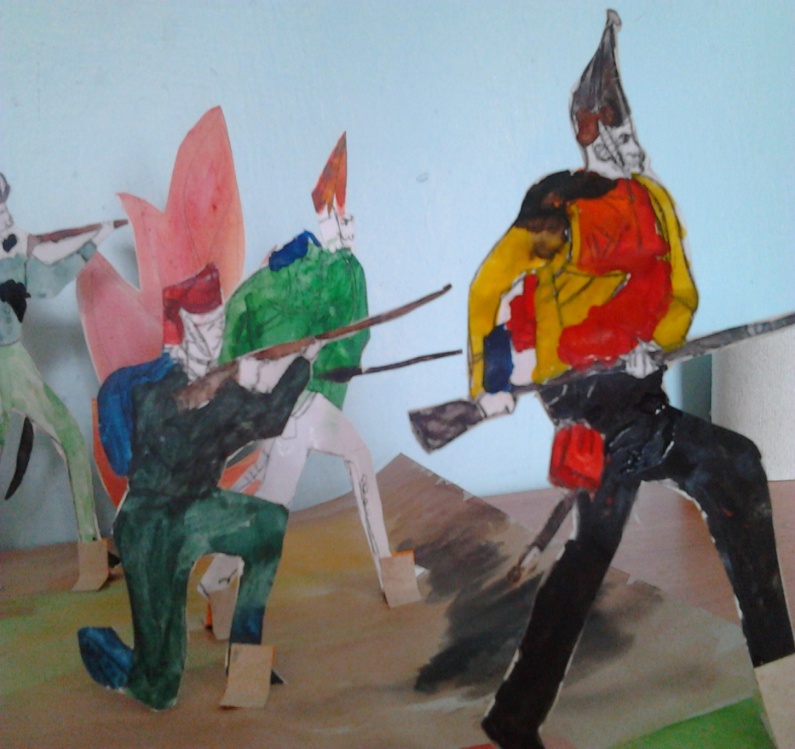 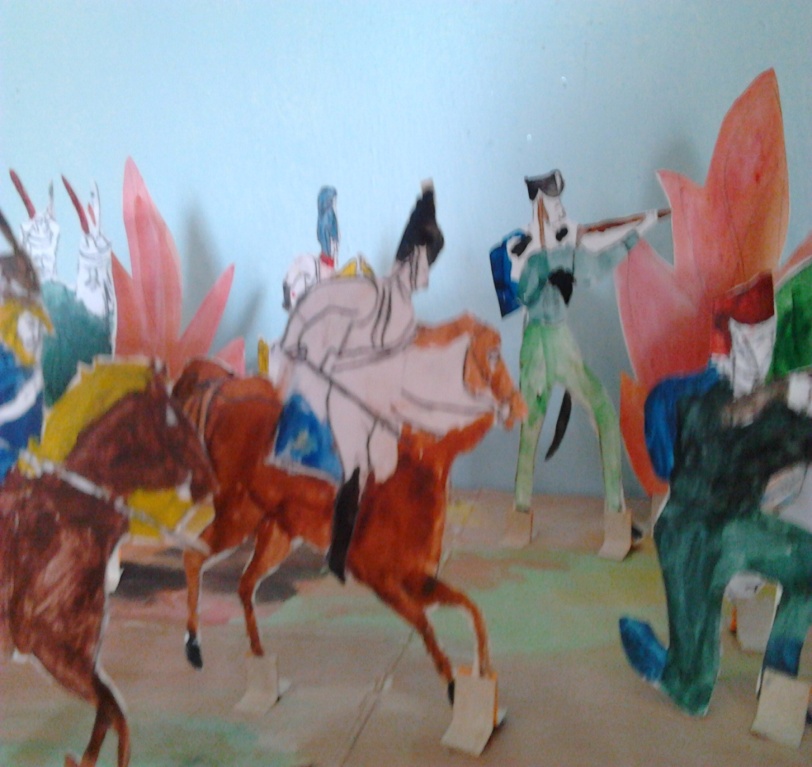